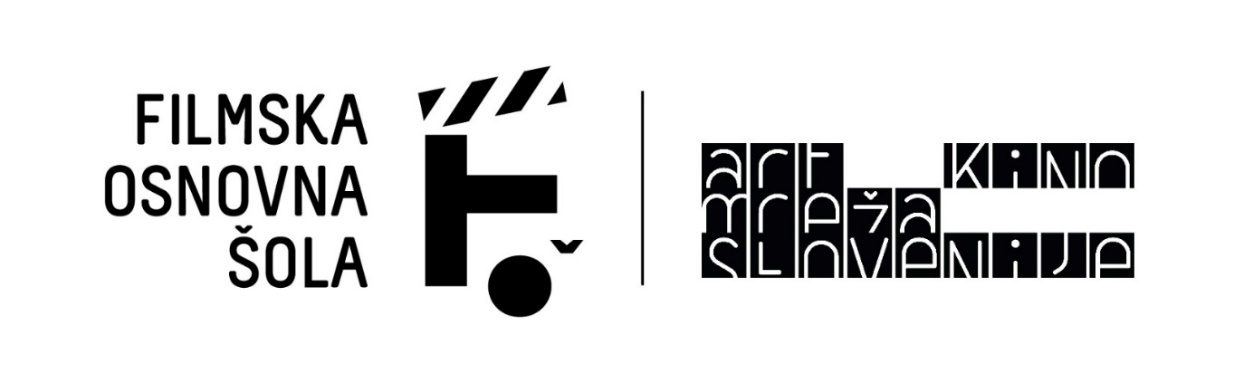 ABC igranega filma (C): delavnica postprodukcije

Izvajalec: Peter Bizjak
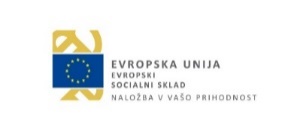 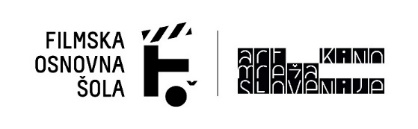 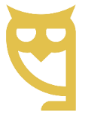 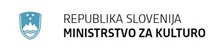 Naložbo sofinancirata Evropska unija iz Evropskega socialnega sklada in Republika Slovenija.
Filmska osnovna šola,
ABC igranega filma - sklop C:

Psihologija montaže






Peter Bizjak
kontakt:
peter@peterbizjak.net
Montaža je urejanje posnetkov v razumljivo celoto.Editor (ang.) = urednik / montažer
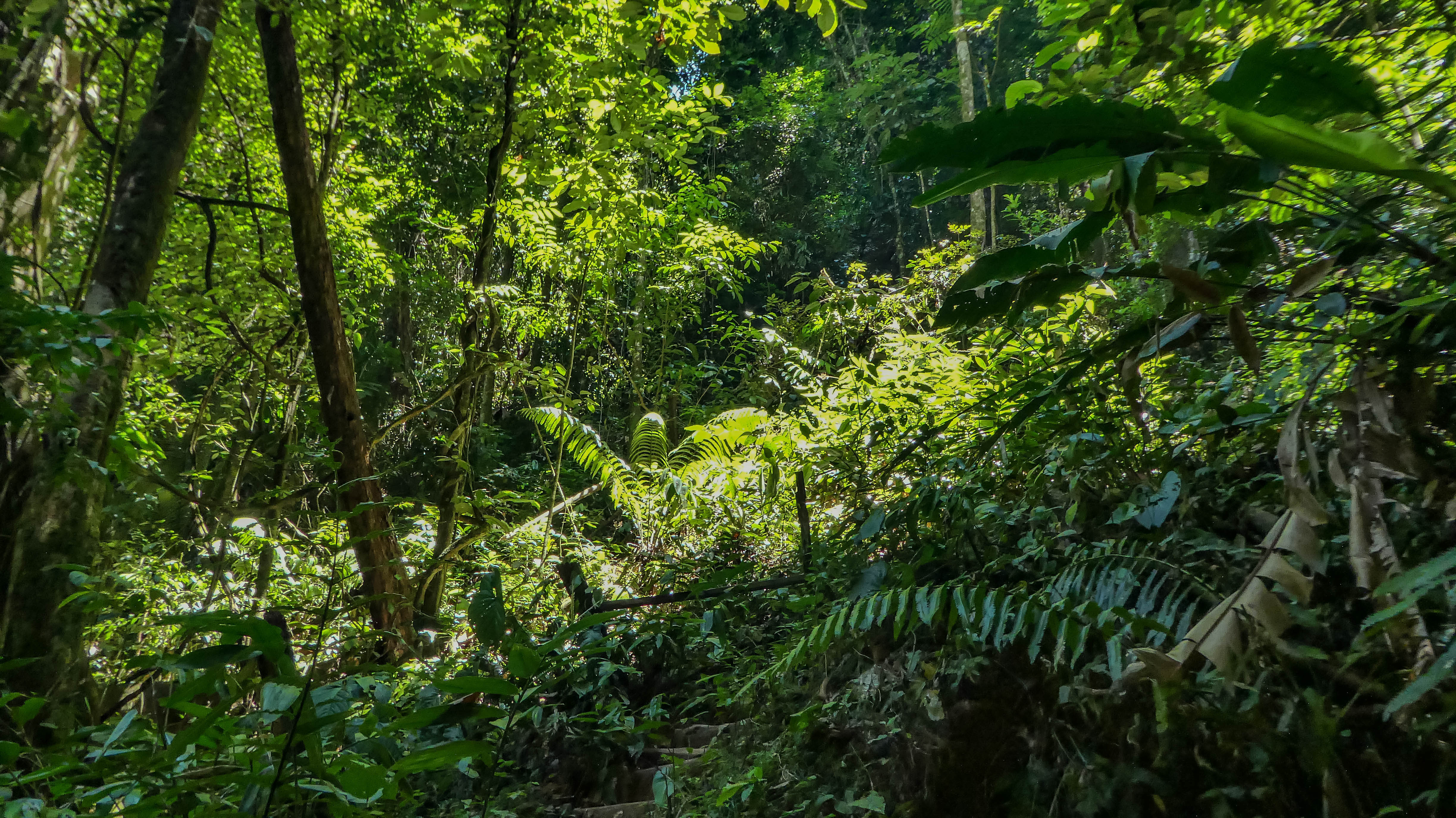 Naš material je poln življenja ...
… in kaosa.
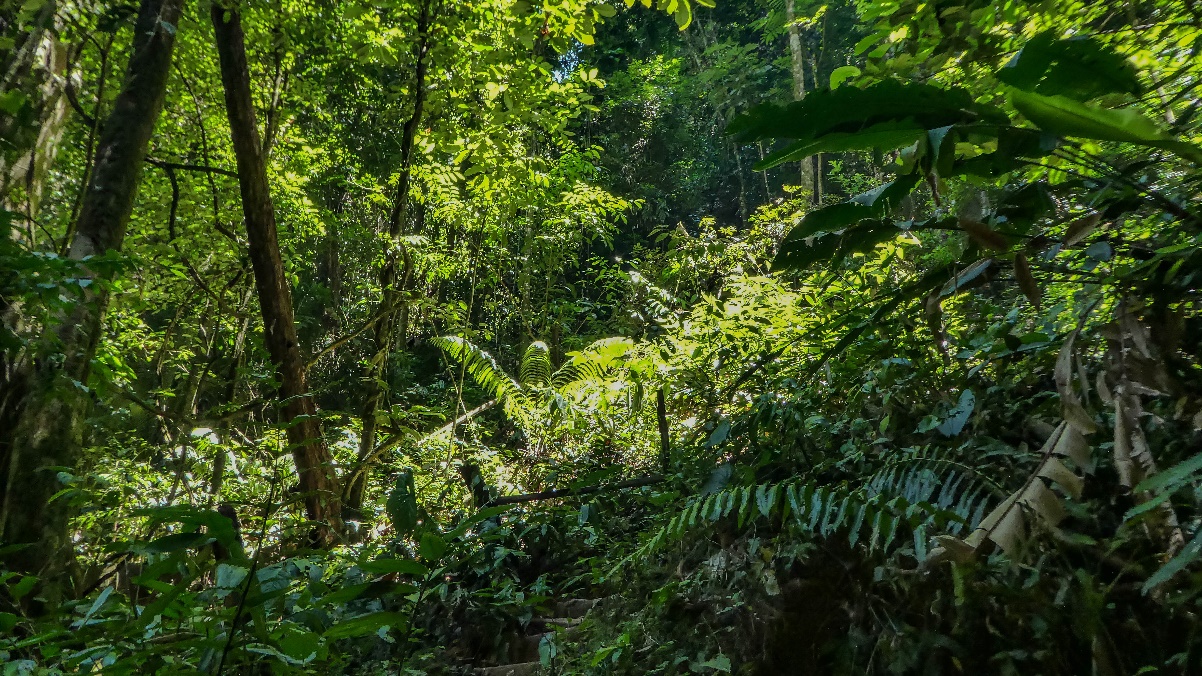 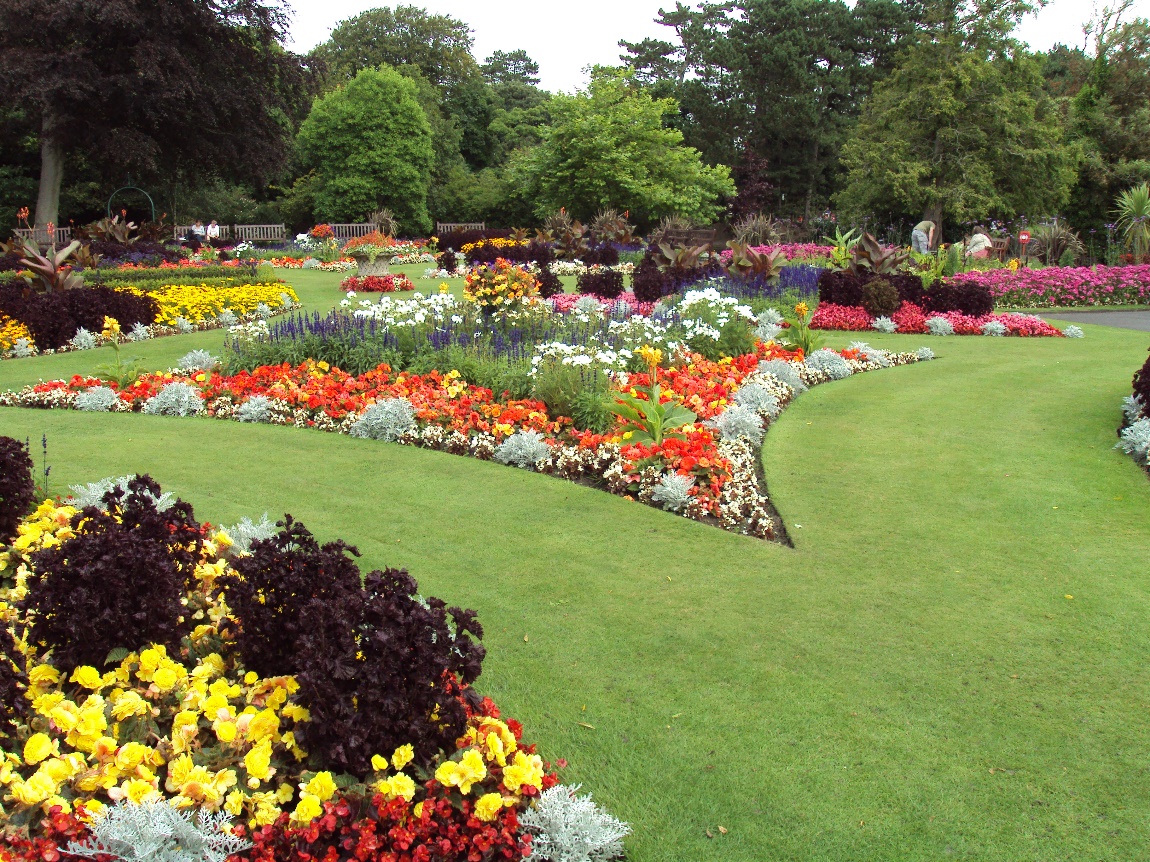 Zabavne in boleče odločitve v montaži
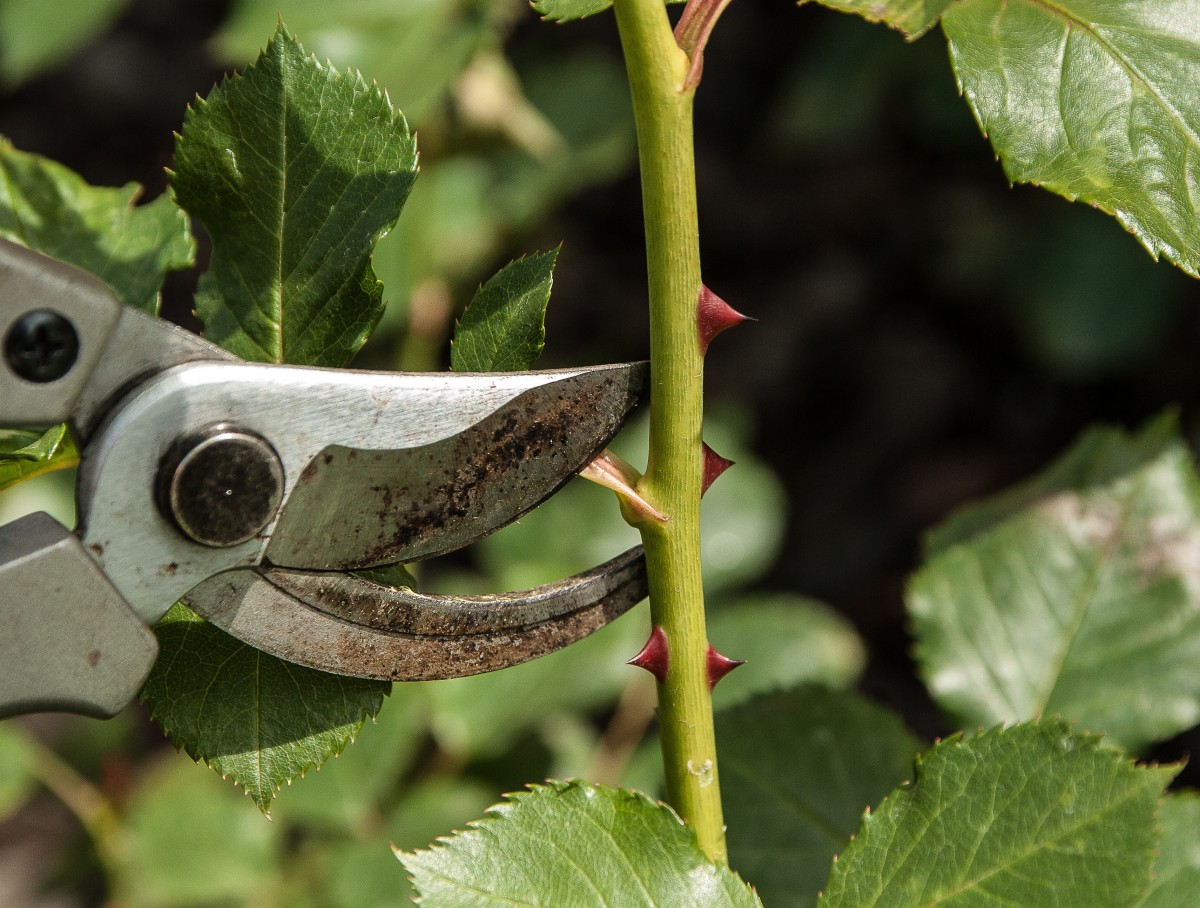 Kako se odločimo?
Najprej dobro poglejmo ves material. Iz materiala lahko naredimo samo zgodbo, ki se skriva v njemu.Pozabimo scenarij (na nek način). Možno je, da se je zgodba iz scenarija med snemanjem izgubila.
„Iz vsakega materiala se da nareditivsaj povprečen film.“ – prof. Olga Toni
„Sedeti in delati. Samo sedeti in delati!“
– prof. Olga Toni
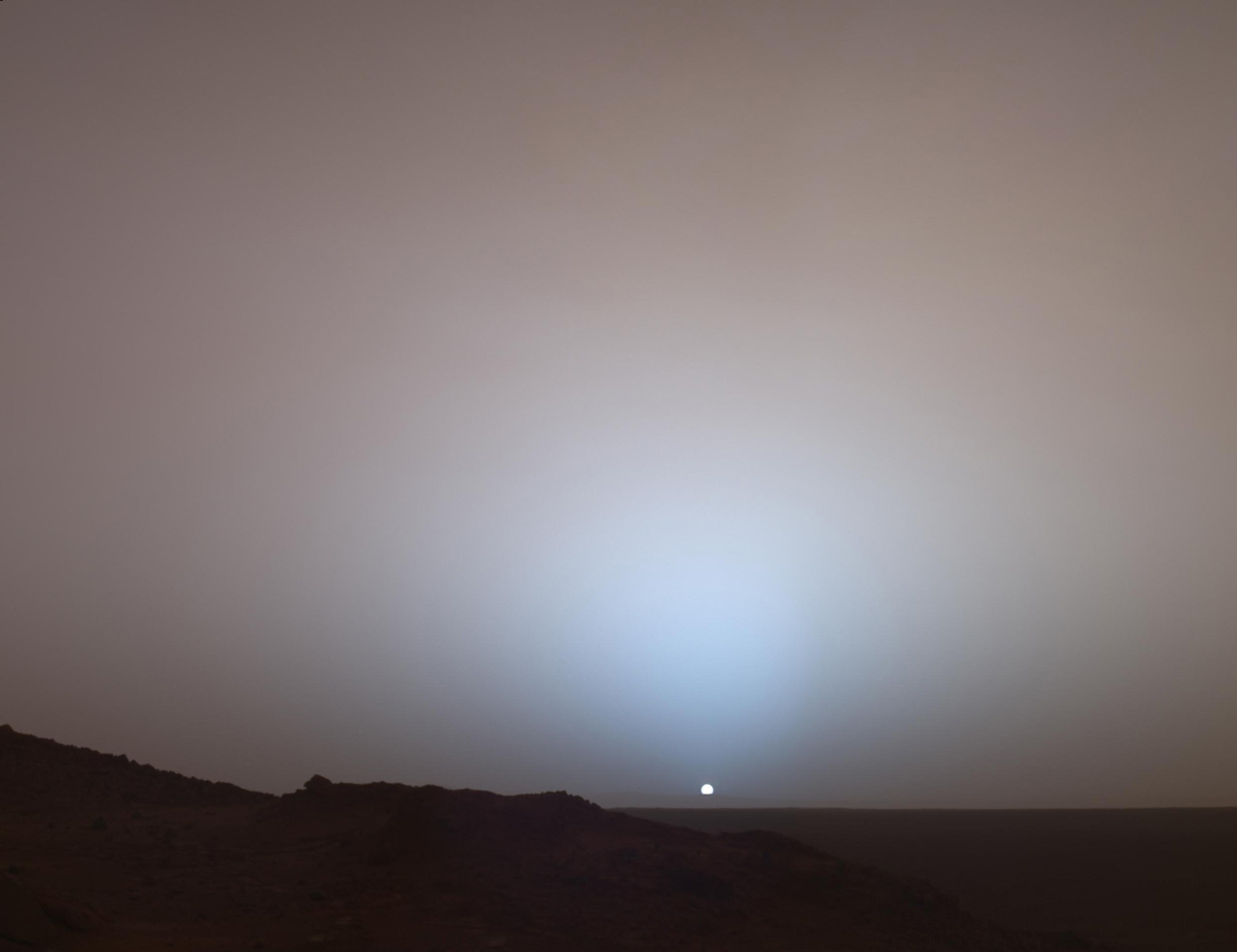 Gledati iz perspektive gledalca
(Sončni vzhod na Marsu)
Tisto kar je prej, določa tisto kar pride kasneje.
Informacije, ki pridejo prej, v možganih postanejo filter …
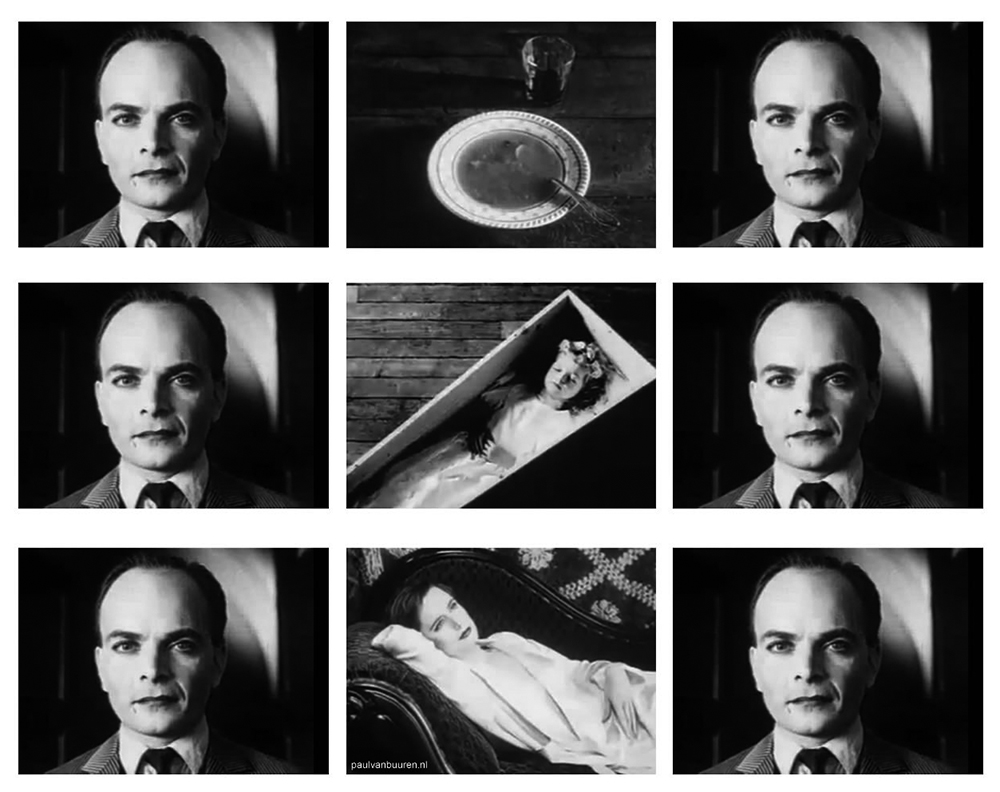 … za razlago informacij, ki pridejo kasneje.
Eksperiment 
Leva Kulešova
Isti posnetkibodo v drugačnem vrstnem redu dalidrugačen končni pomen sekvence.
Klasično podajanje informacij
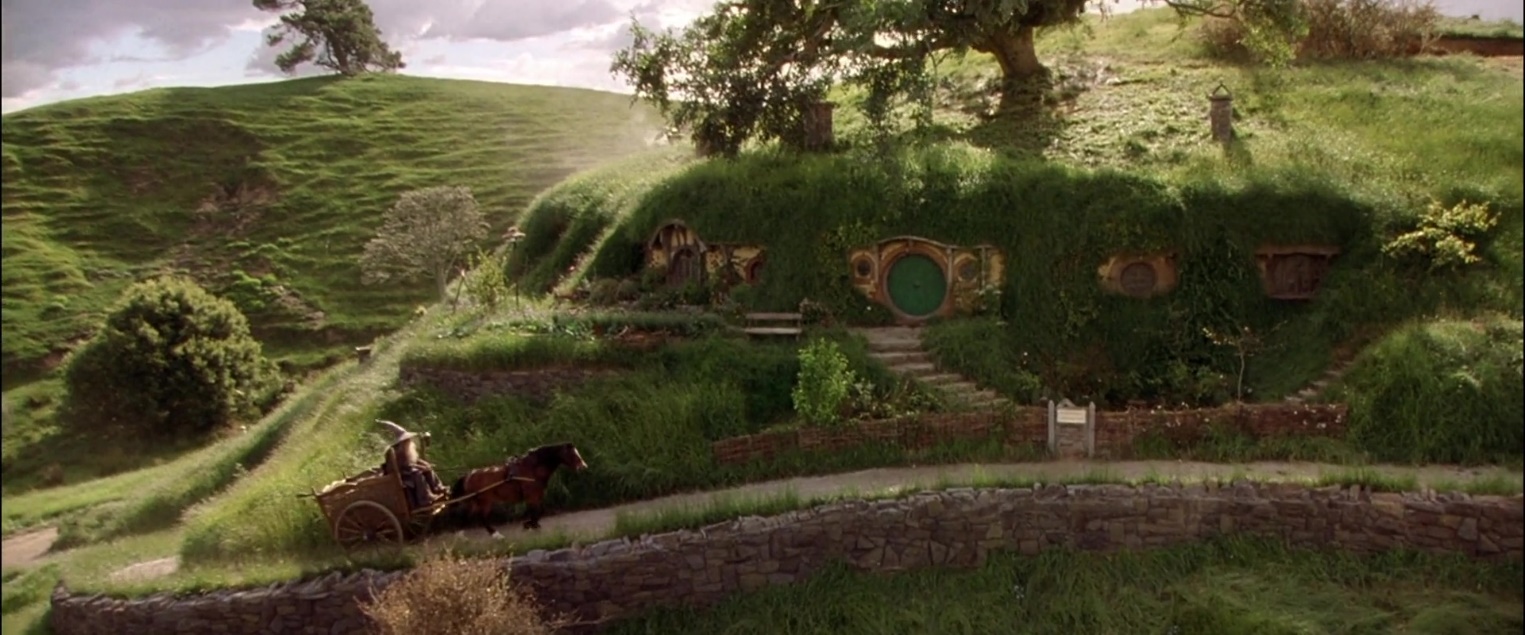 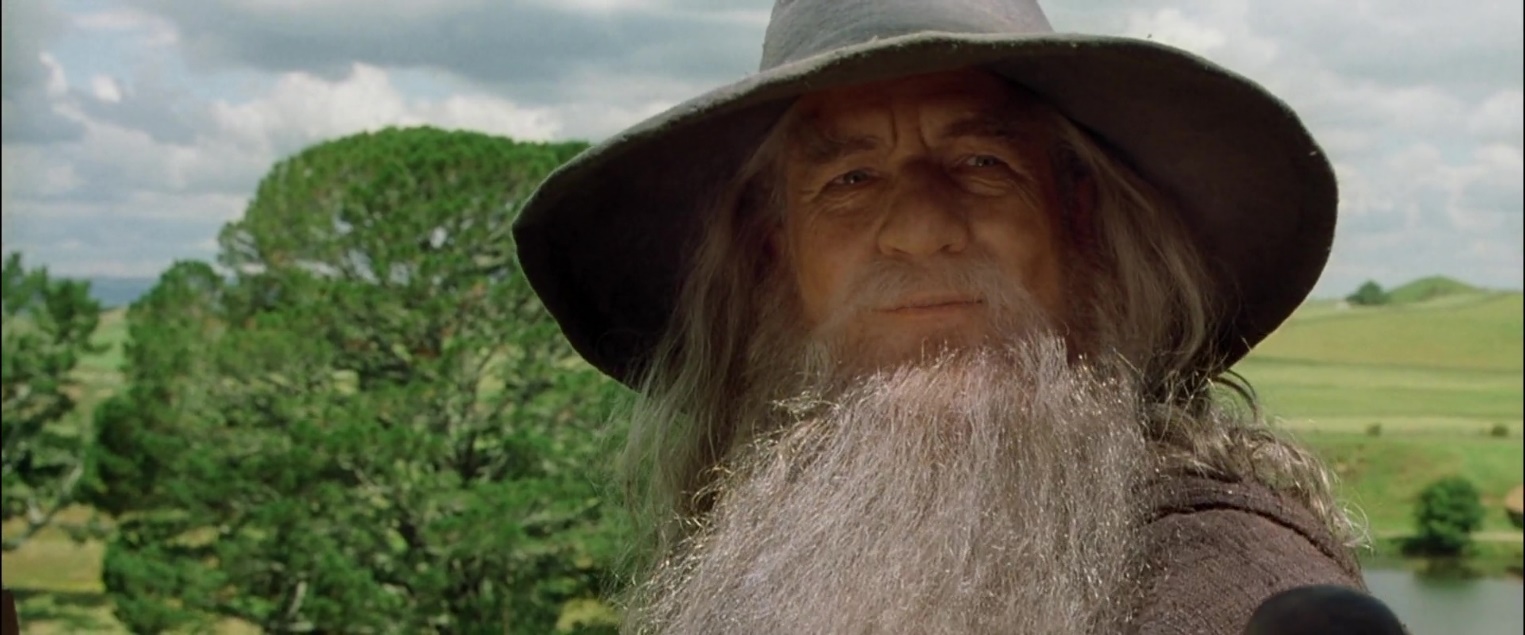 TOTAL
Najprej prostor in čas. 
Postavimo oder za zgodbo.
Vsak prizor je nova zgodbica, nov oder.
BLIŽNJI PLANI
Nato na oder stopijo osebe in čustva.
Odziv likov je gledalčev stik z zgodbo.
Gospodar prstanov: Bratovščina prstana (2001)
Igranje s pričakovanji gledalca
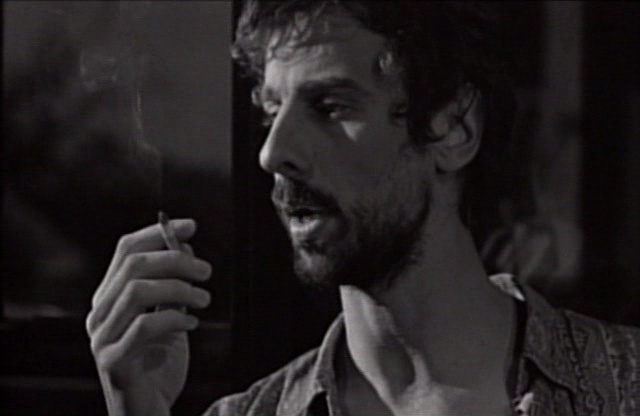 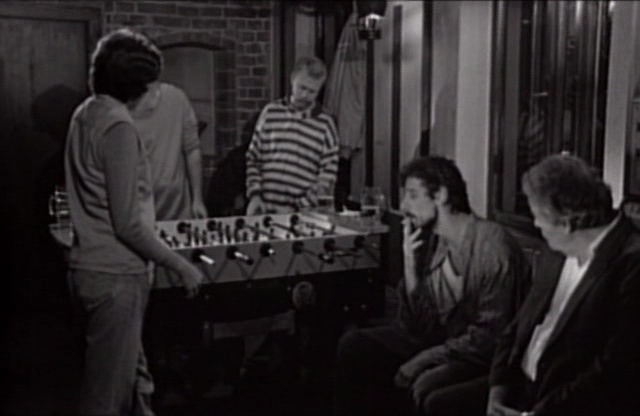 TOTAL
Situacija v kateri je lik.
(Skočimo iz noter ven)
BLIŽNJI PLAN
V glavi lika.(Pametovanje in pritoževanje)
V Leru (1999)
Trik – lahko začnemo z detajlom
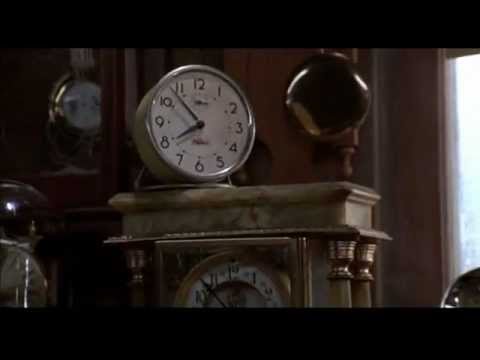 Nazaj v prihodnost (1985)
Žepar (1959)
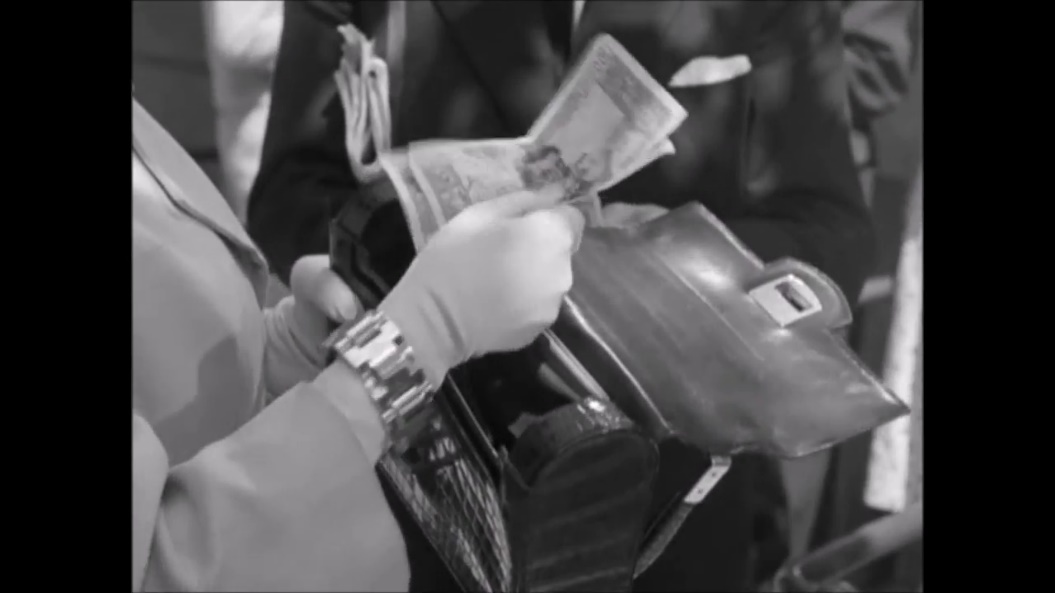 Gospodar vojne (2005)
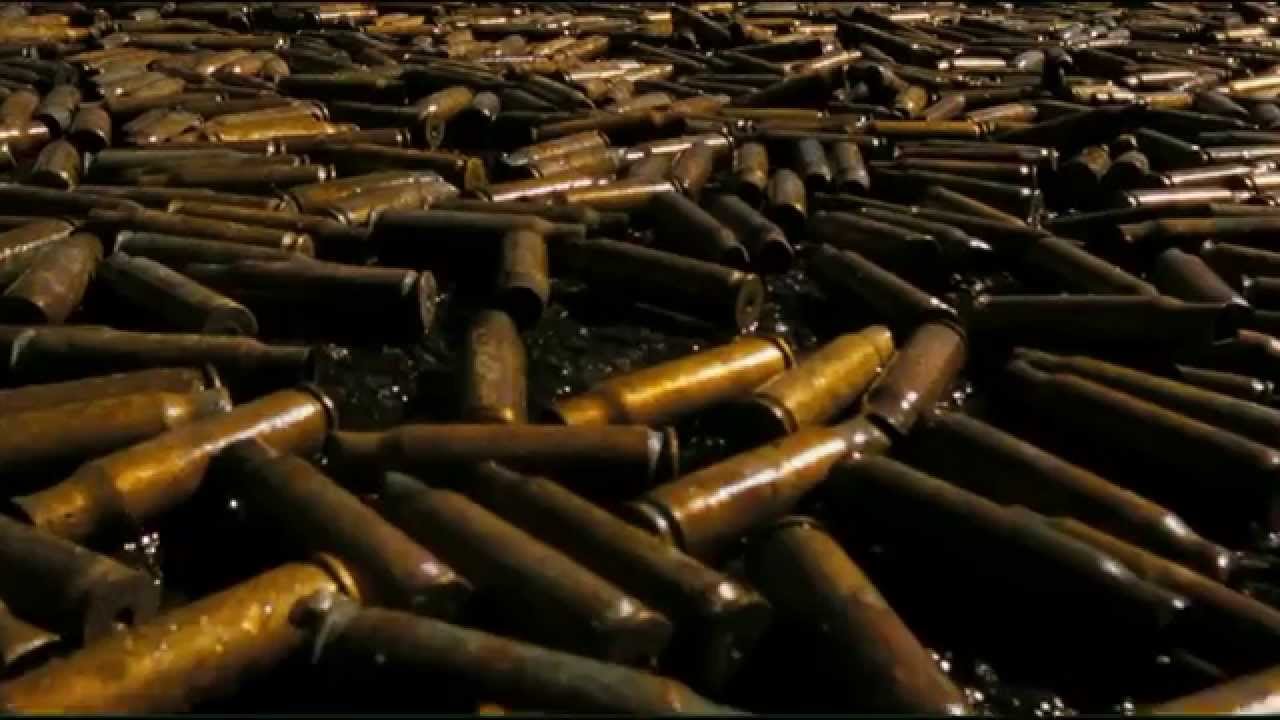 FILM JE MEDIJ REAKCIJE
Ne le besedilo …
REAKCIJA!
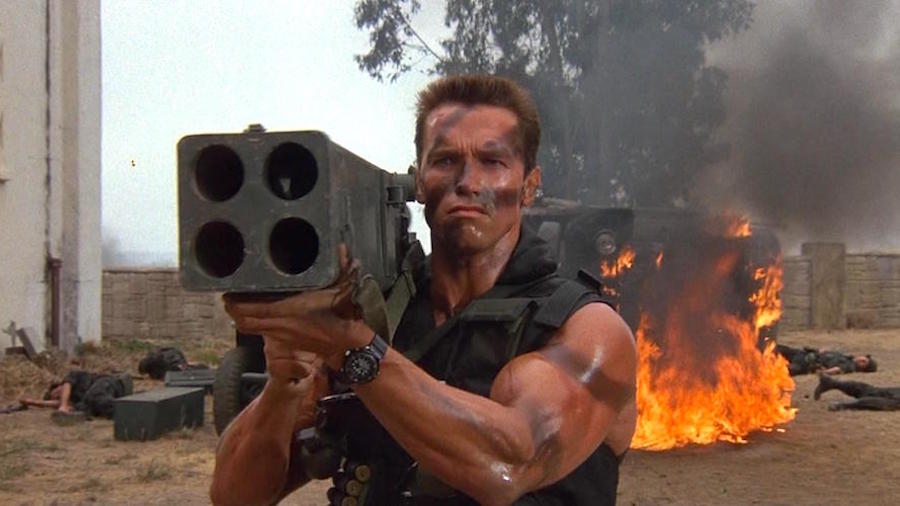 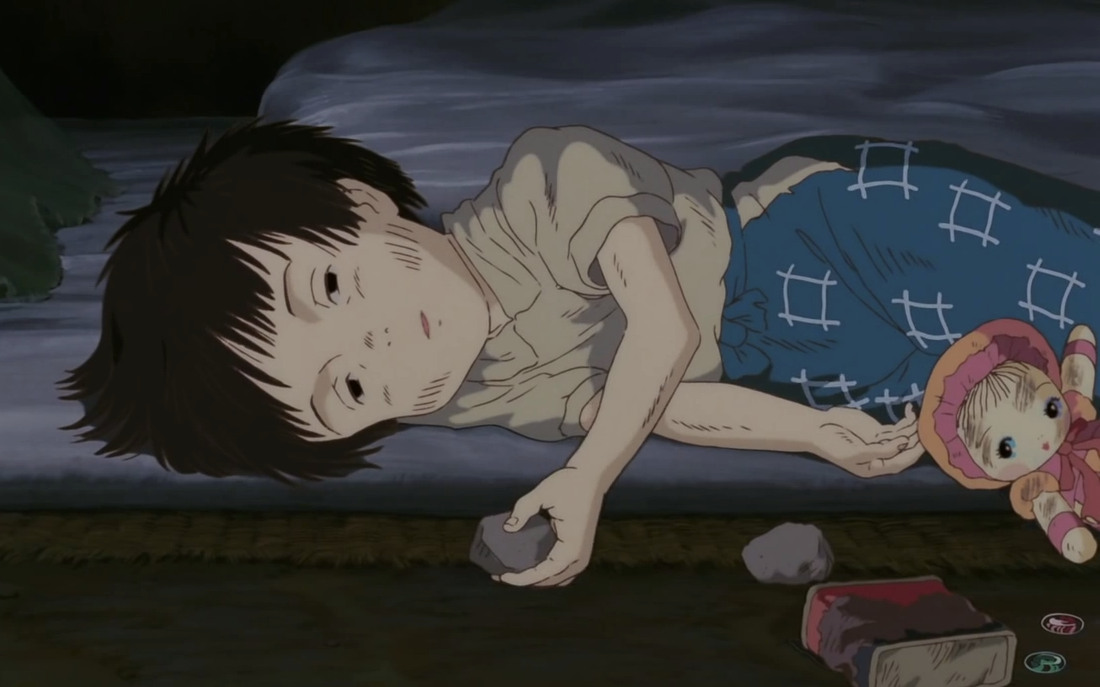 Film o vojni
Film o vojni
Kako se liki odzivajo na to kar se dogaja? 
Naše doživljanje filma je odvisno od čustvene reakcije likov.
Kako se odločimo za rez?
Bolj kot tehnična pravilnost je pomembno, kako vodbimo gledalčeva ČUSTVA skozi ZGODBO
Montiramo lahko tako, da si predstavljamo misli nevidnega pripovedovalca. 
Vsak kader vidimo kot stavek.
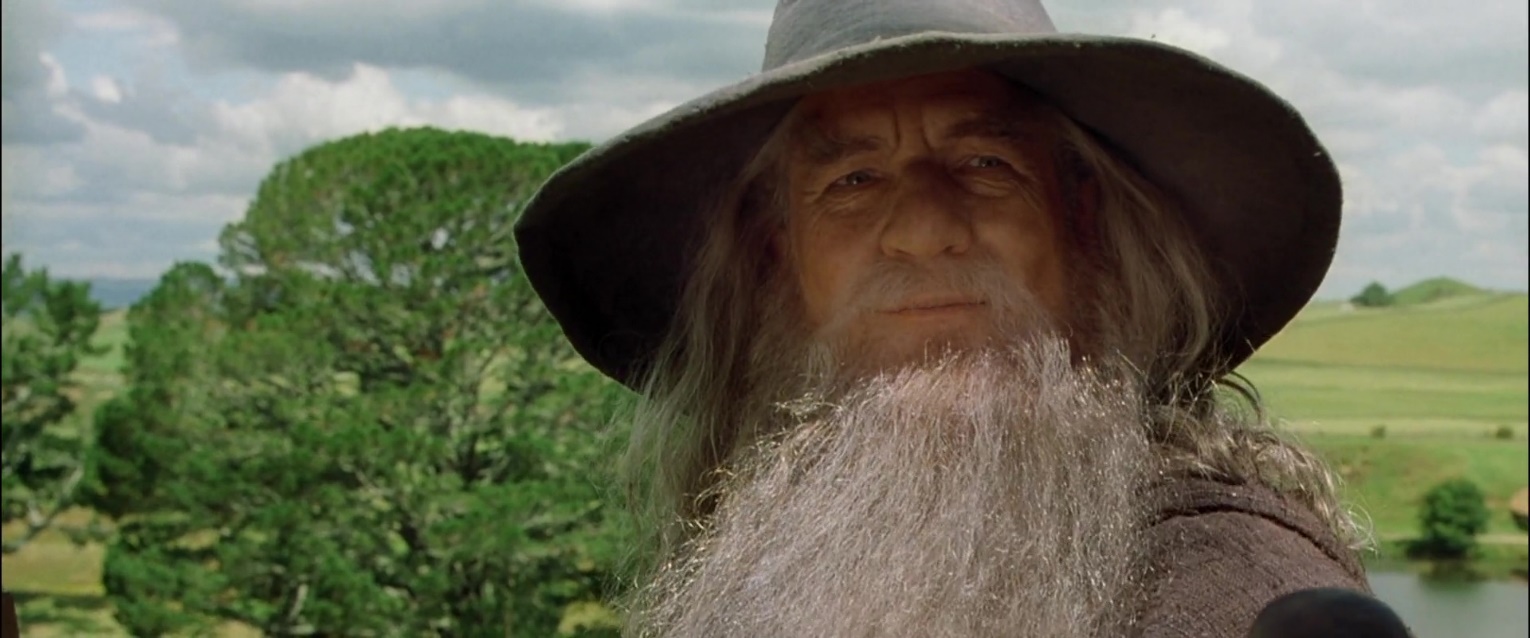 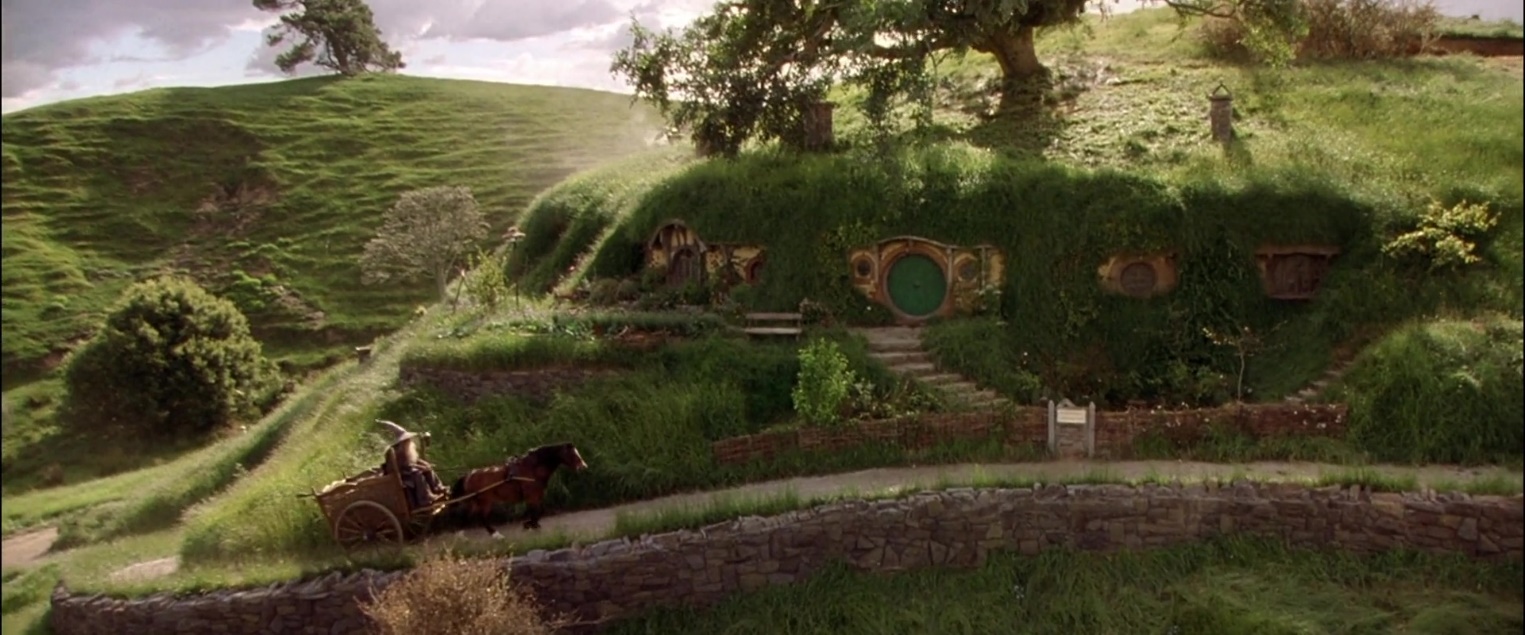 „ … star čarovnik.“
„V davnih časih, za devetimi hribi, je živel …“
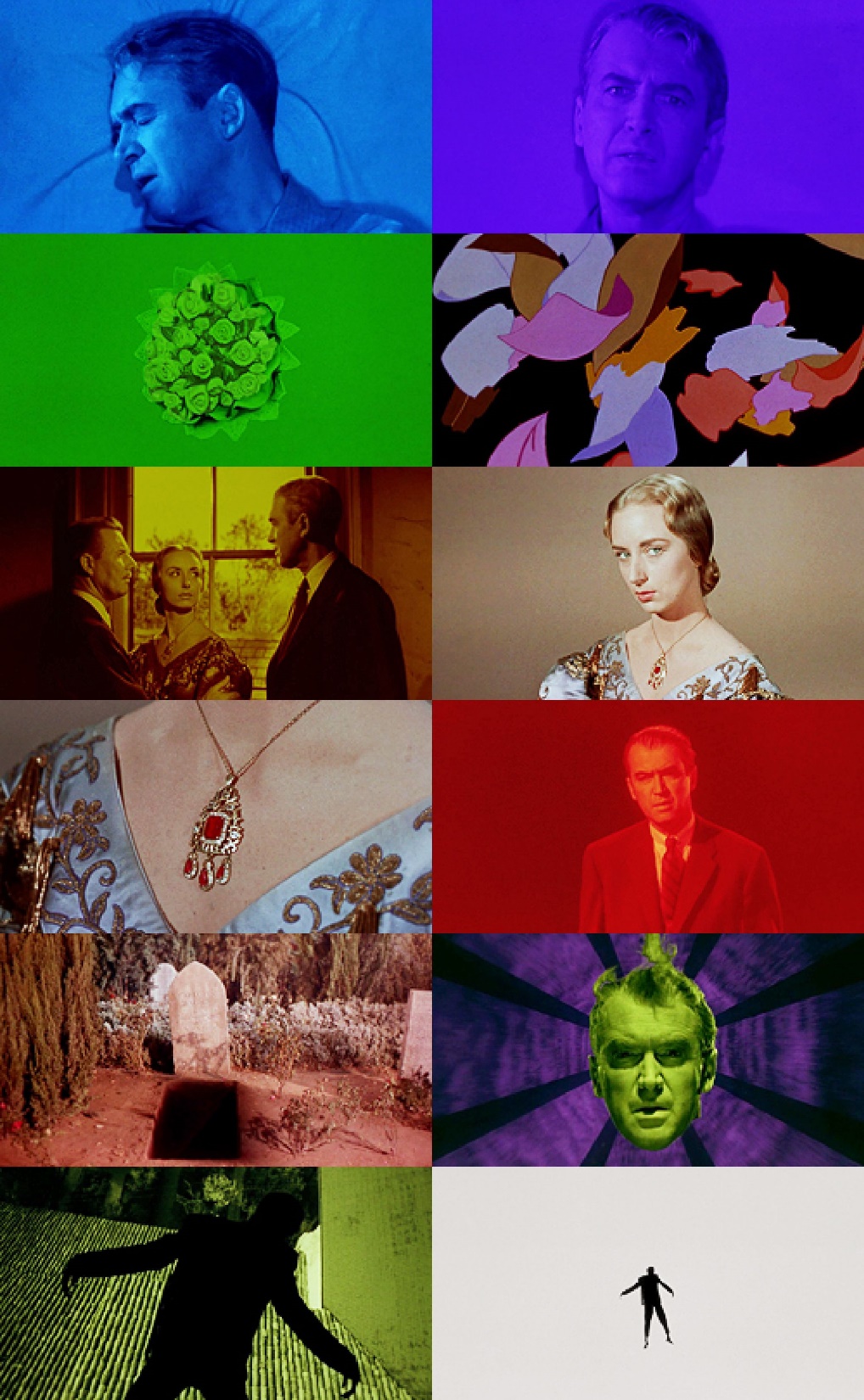 Lahko pa
sledimo
mislim lika.


Dobesedno …
Vrtoglavica (1958)
… ali bolj subtilno.Npr. tako, da sledimo pogledu lika.
La Sindrome di Stendhal (1996)
Pudovkinova montažna orodja
Paralelizem
Kontrast
Simbolizem
Simultanost
Leitmotiv
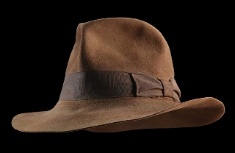 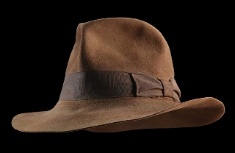 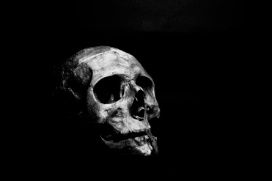 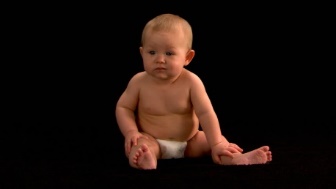 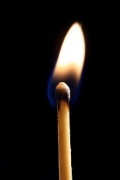 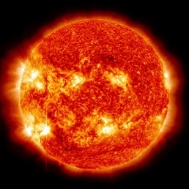 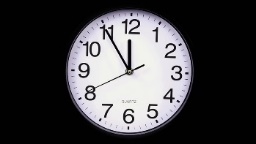 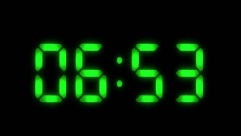 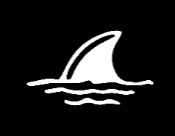 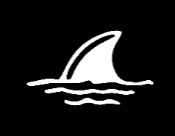 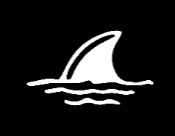 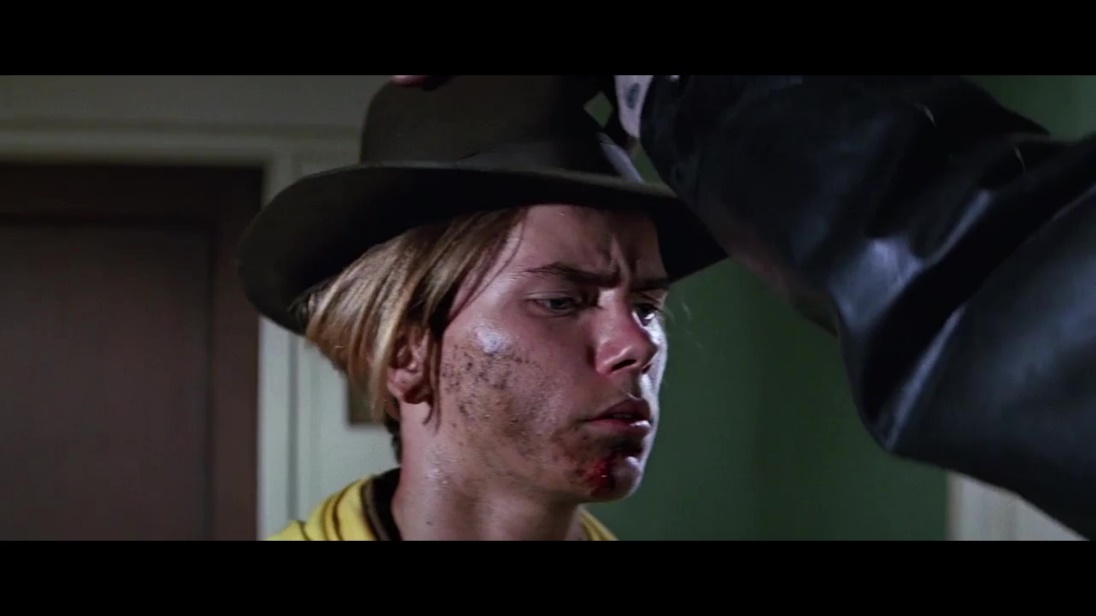 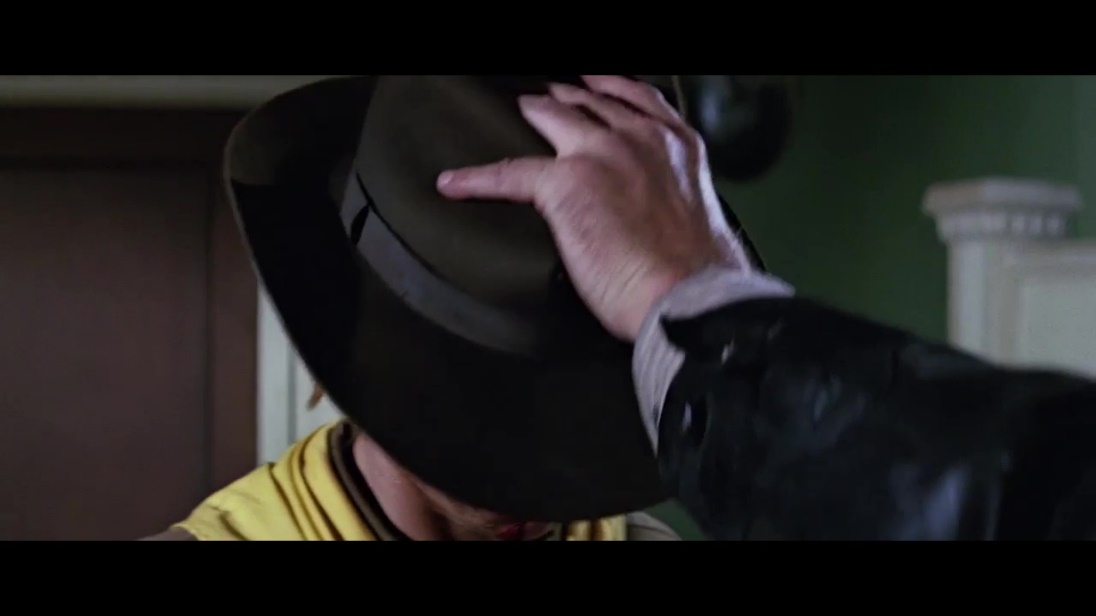 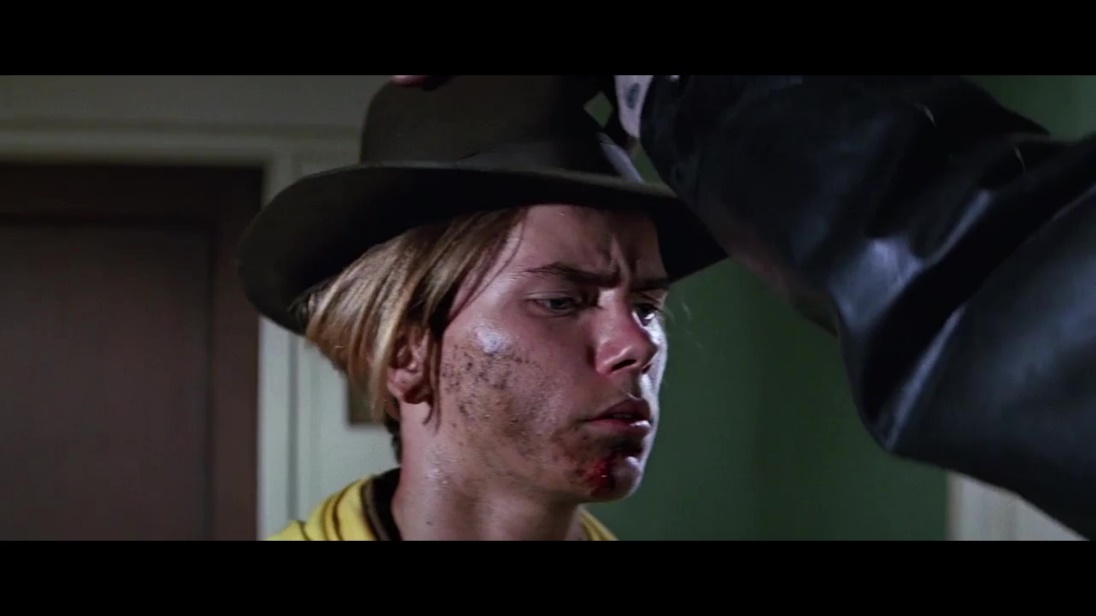 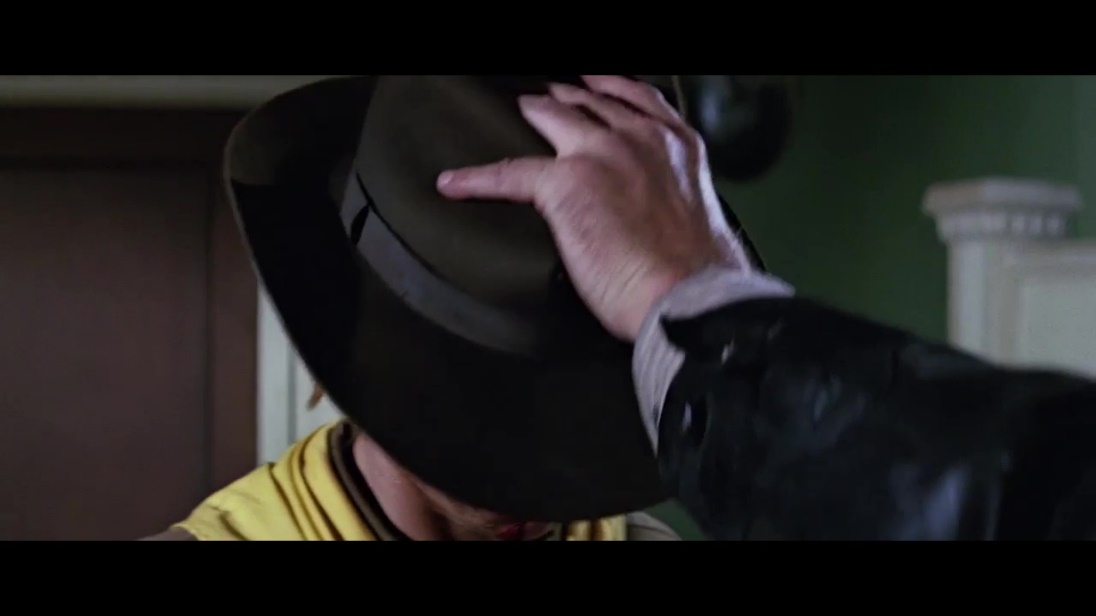 Paralelizem  - skok v prihodnost preko klobuka
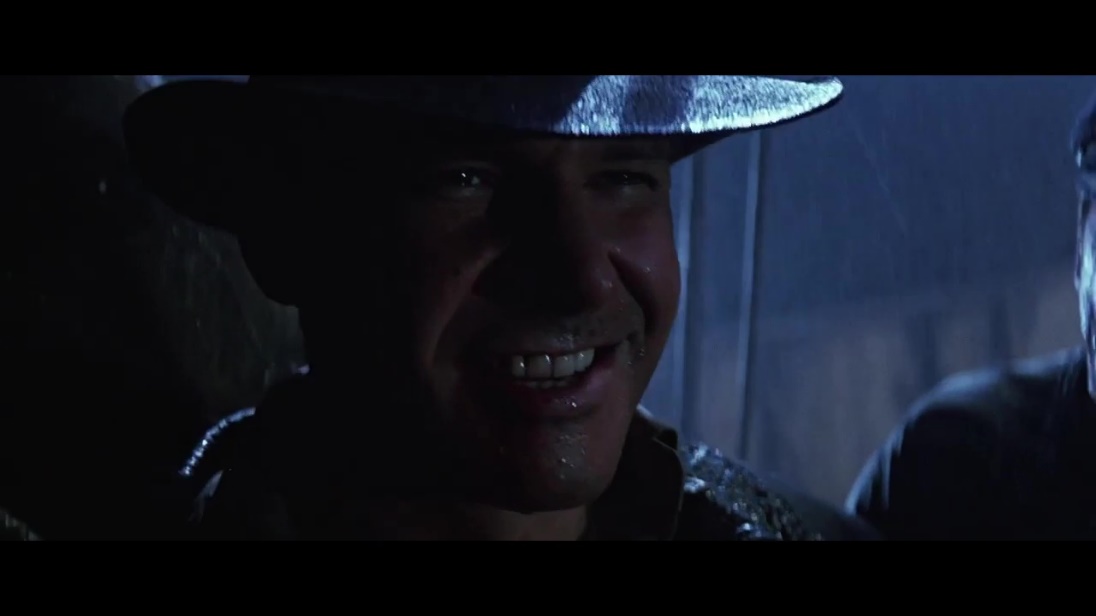 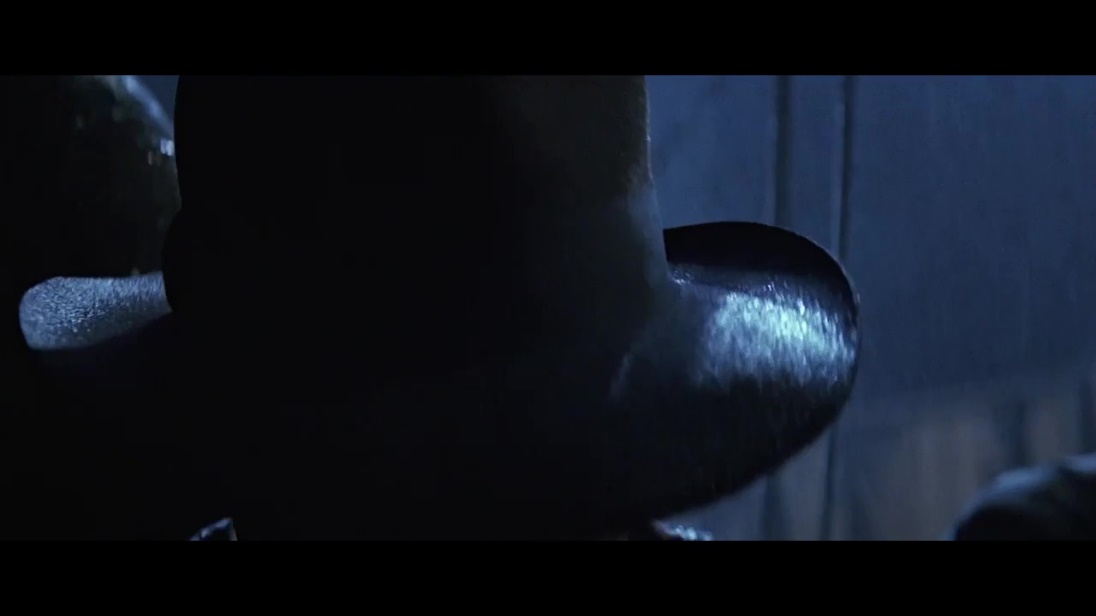 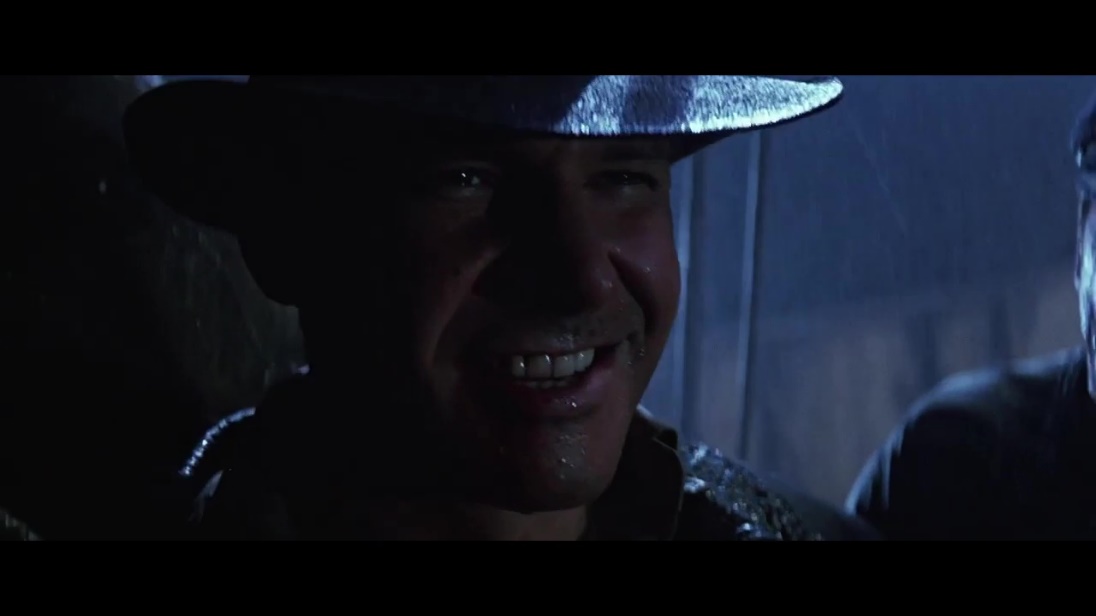 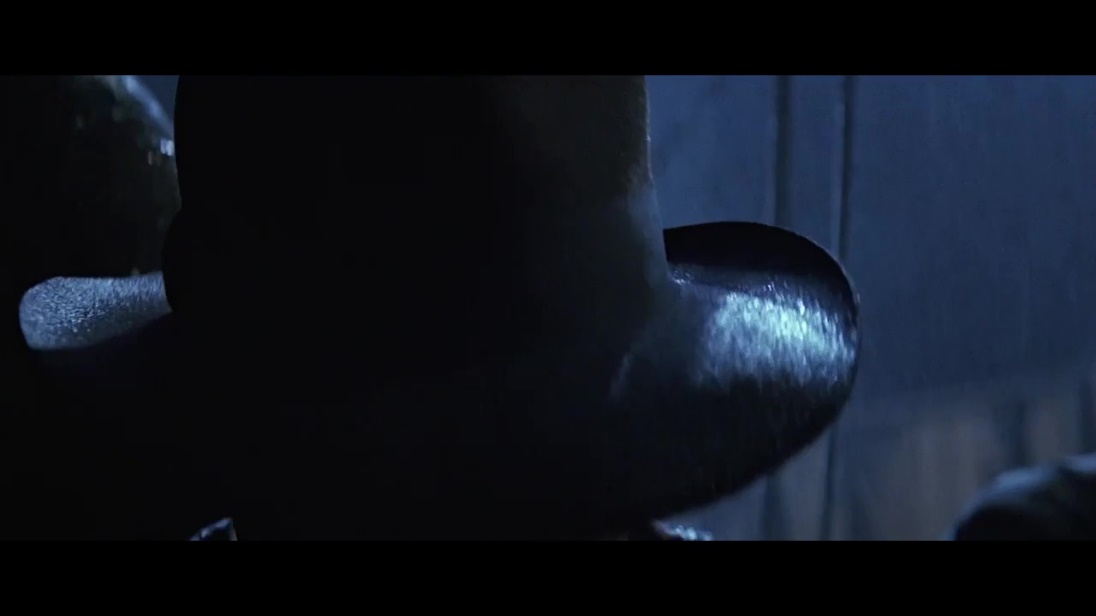 Indiana Jones and the Last Crusade (1989)
Psiho (1960)
Simbolizem. „Odtekanje krvi v odtok = odtekanje življenja iz telesa.“
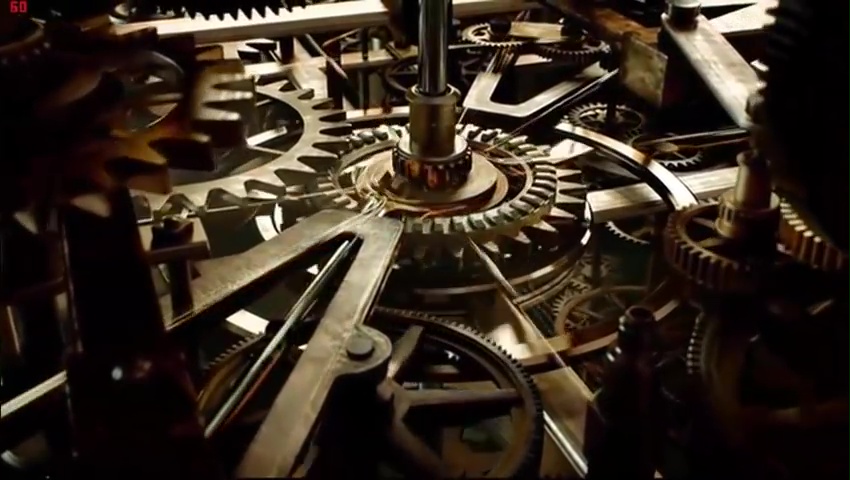 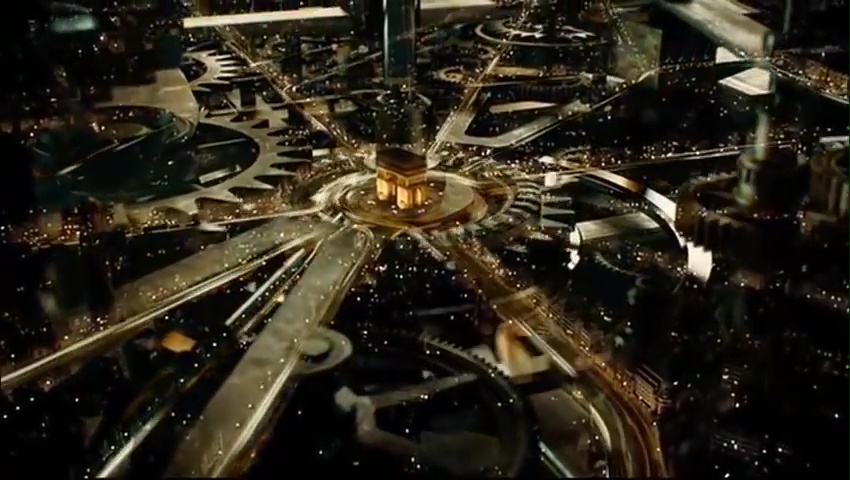 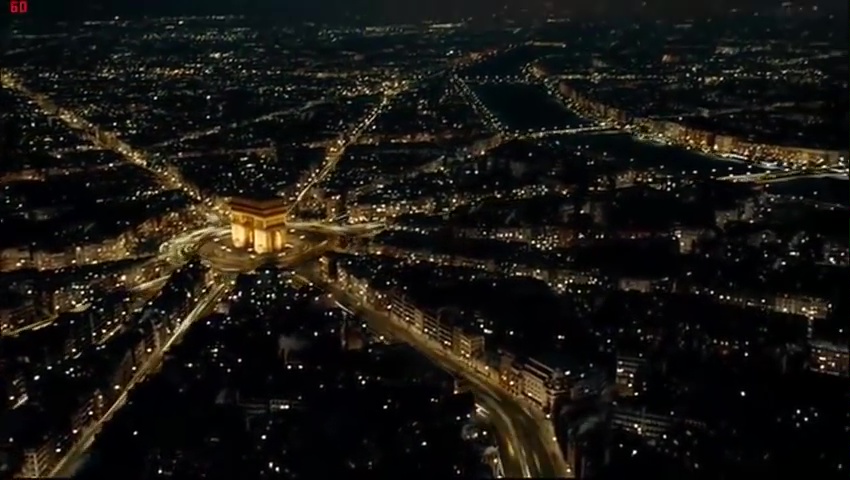 Zelo direkten simbolizem skozi paralelizem:

„Mesto je kot stroj.“
Hugo (2011)
Simultanost in kontrast:

Krst, 
ob istem času se odvijejo
poboji mafijskih šefov.
Boter (1972)
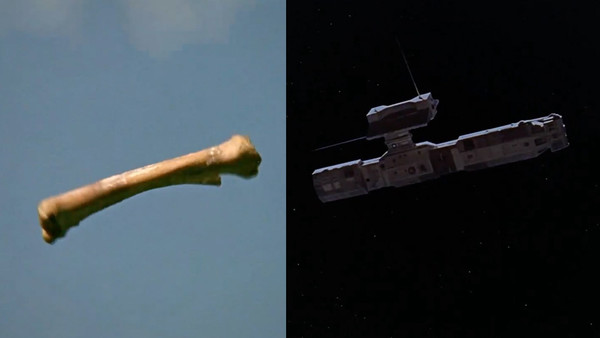 Iz pradavnine v prihodnost.
Paralelizem: človeški orodji v zraku
Kontrast: primitivno proti naprednemu
Simbolizem: zgodovina, razvoj
2001: Odiseja v vesolju (1967)
Lahko režemo med gibanjem, da zakrijemo rez. Gledalec bo sledil akciji, gibanju in ne bo opazil menjave kadrov.
Lahko načrtno vlečemo pozornost k rezu s stikom zelo podobnih kadrov.
„Jump cut“
Fi fenomen
Eksperimentiramo in se igramo.Ni pravil! Samo smernice in igranje : )
Montirati je zabavno : )
Vsi programi za montažo so si podobni. Program na prvi pogled zgleda težaven, a je v resnici preprost in prijazen.
Po mojih izkušnjah se ga desetletniki naučijo uporabljati v nekaj urah.S programom ne moremo nič pokvariti. Na disku material ostane enak. 
Se igramo, eksperimentiramo in uživamo!
Hvala za pozornost in veliko veselja ob delu!